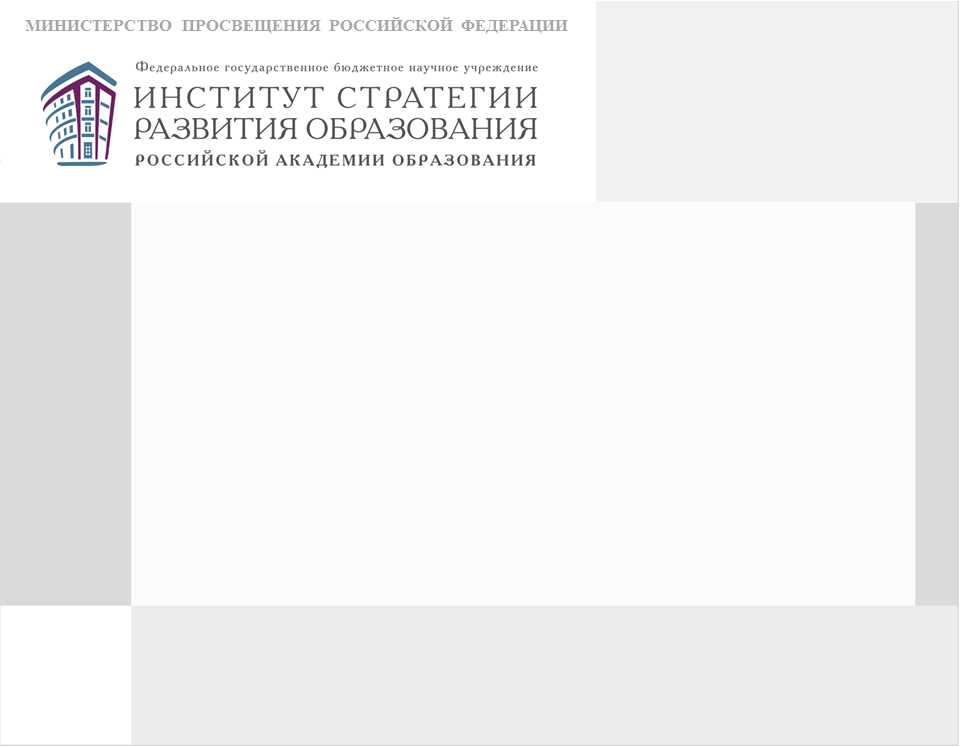 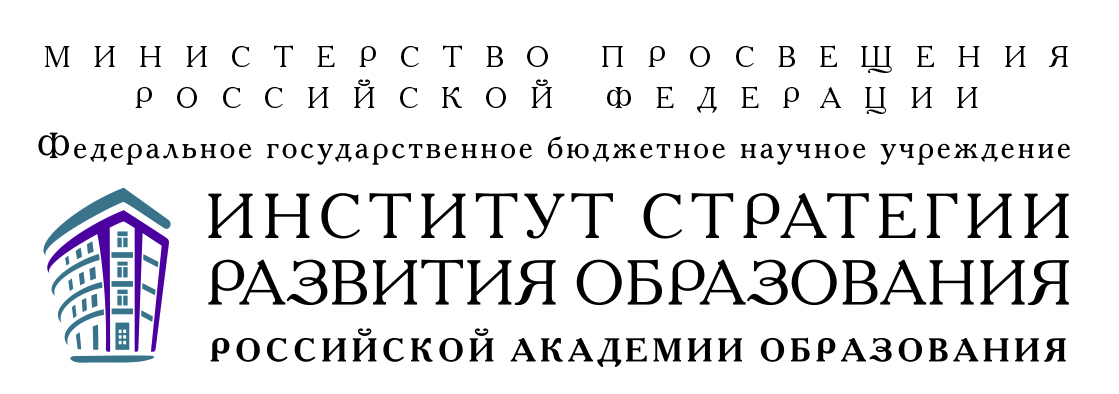 Развитие дидактических представлений о процессе обучения
Ирина Михайловна Осмоловская, доктор педагогических наук, доцент
27 марта 2023 года
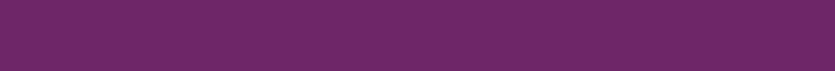 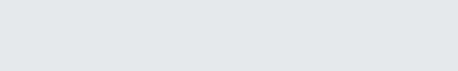 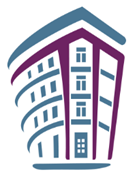 Процесс обучения – основная категория дидактики
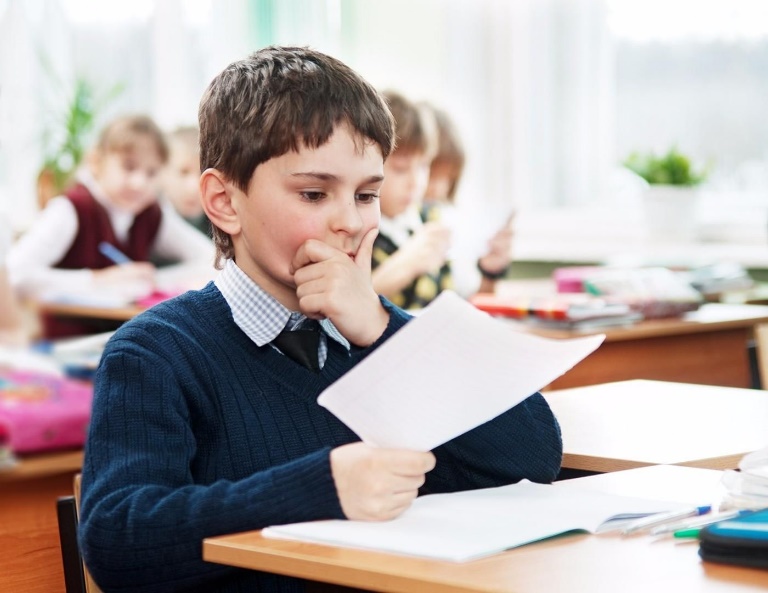 В классической дидактике процесс обучения понимается как целенаправленная совместная деятельность учителя и учащихся, решающая задачи образования и развития личности. 


Процесс обучения специально конструируется и осуществляется. 

Без человека и его деятельности он не существует. 

Научение               обучение
2
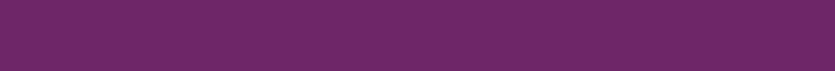 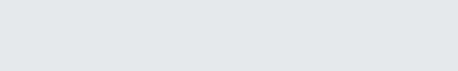 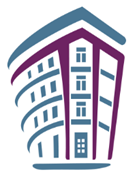 Процесс обучения
Взаимодействие
- субъект-объектное
- субъект-объект/субъектное
- субъект-субъектное



Вариативность процесса обучения
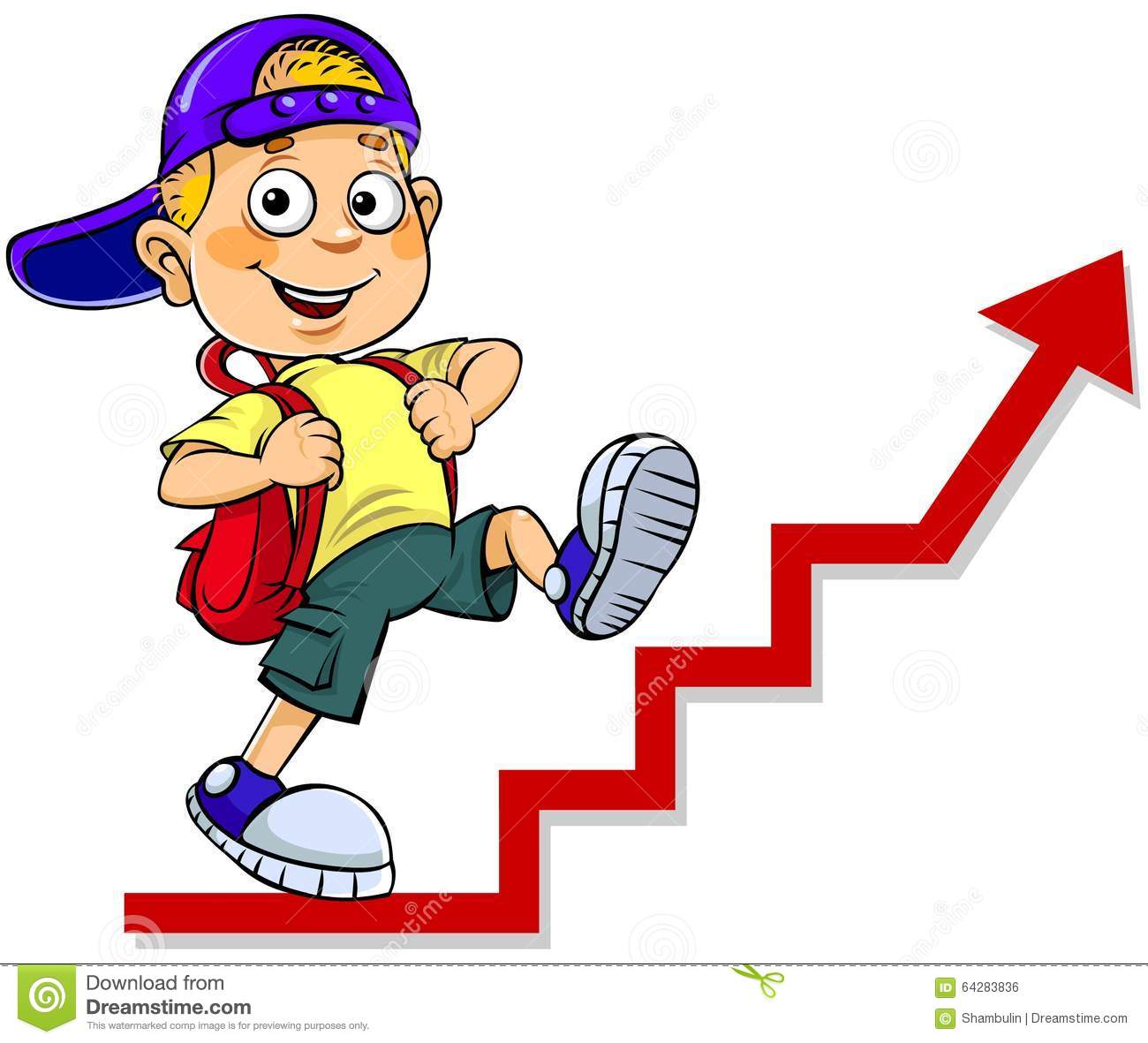 3
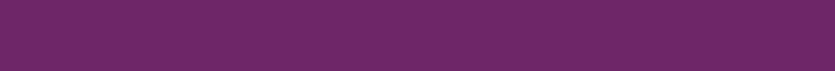 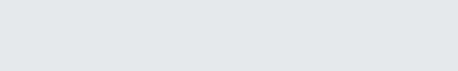 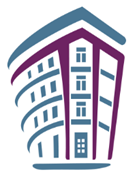 Переход от традиционного «знаниевого» к системно-деятельностному подходу
От формирования знаний – к формированию учебной деятельности.

Выделение личностных и метапредметных результатов.

Ориентация на формирование познавательных, регулятивных и коммуникативных универсальных учебных действий.
4
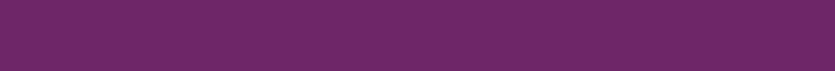 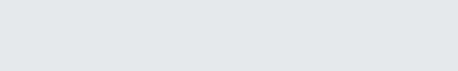 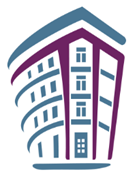 Междисциплинарные исследования в дидактике
Психодидактика

Социодидактика

Лингводидактика

Кибернетическая педагогика
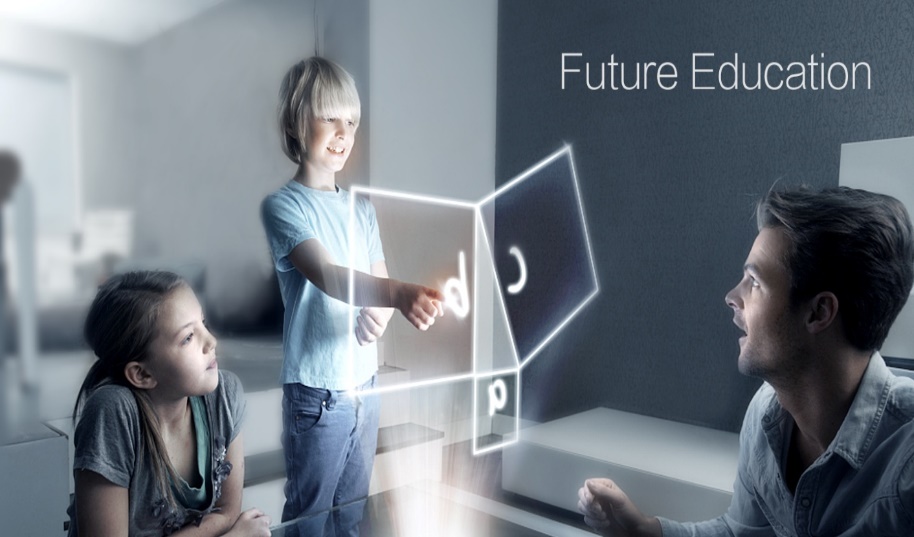 5
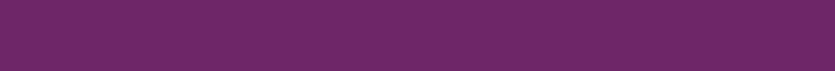 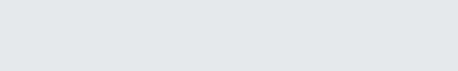 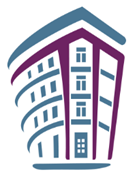 Расширение исследовательского поля дидактики
Исследование:
 - общего образования
- среднего и высшего профессионального
- корпоративного
 - семейного
онлайн-образования
открытого образования
неформального образования
6
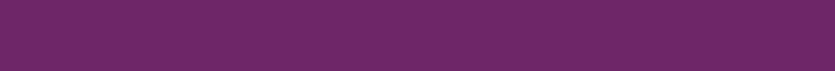 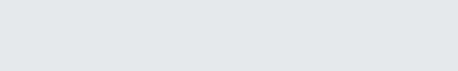 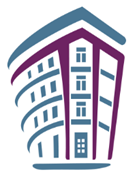 Изменяется ли кардинально процесс обучения?
Усвоение учебного материала протекает так же, как и раньше: информация обучающимися воспринимается, осмысливается, свертывается, развертывается, рассматривается под разными углами, запоминается, применяется, встраивается в уже имеющуюся систему знаний учащихся.
7
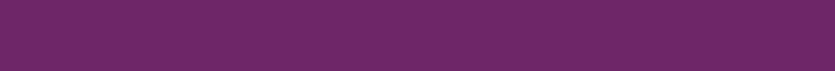 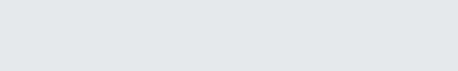 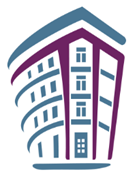 Как изменяется процесс обучения
-замена традиционного «знаниевого» подхода к обучению на системно-деятельностный, 
нарастание субъектности обучающихся, 
сохранение вариативности обучения, 
обогащение понимания процесса обучения, связанного с актуализацией междисциплинарных исследований, расширением исследовательского поля дидактики, 
приобретение процессом обучения специфики в связи с погружением его в информационно-образовательную среду.
8